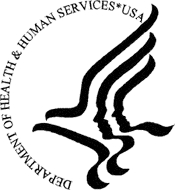 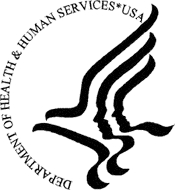 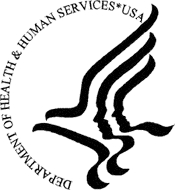 Do We Have to Deal with 
Multiple Comparisons in Neuroimaging?
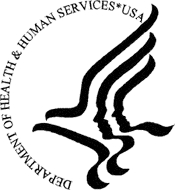 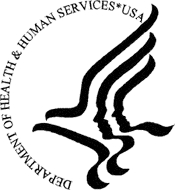 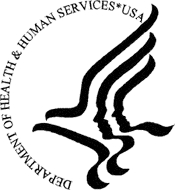 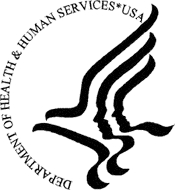 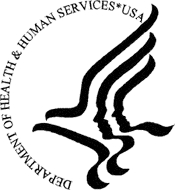 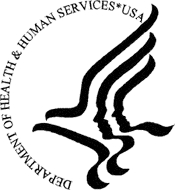 Gang Chen

Scientific and Statistical Computing Core
National Institute of Mental Health
National Institutes of Health, USA
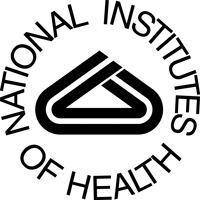 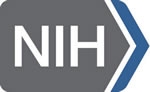 afni26_ROI-based-modeling.pdf
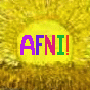 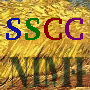 Preview
Multiplicity problems in neuroimaging

Improving modeling from two perspectives
Weirdness of p-value
Information waste and inefficient modeling


Application #1: region-based analysis (RBA)
Whole-brain voxel-wise group analysis
Program available in AFNI: BayesianGroupAna.py 


Application #2: matrix-based analysis (MBA)
FMRI: inter-region correlation (IRC)
DTI: white-matter properties (FA, MD, RD, AD, etc.) 
Naturalistic scanning: Inter-subject correlation (ISC)
Program available in AFNI: MBA
Conventional group analysis: voxel-wise
Simple situations
Student’s t-test: one-, two-sample, paired t-test 
General linear model (GLM) with between-subjects variables (sex, age, …)
 3dttest++ and 3dMVM in AFNI

Situations with within-subject factors
Univariate GLM for AN(C)OVA: not always performed correctly
Multivariate GLM: 3dMVM in AFNI

Other complicated situations
Missing data, within-subject quantitative covariates (reaction time, …)
Linear mixed-effects modeling: 3dLME in AFNI

Headache: multiplicity!
[Speaker Notes: ANOVA is a mature technique available for over 50 years, and it’s been implemented in generic packages such as R, SAS, SPSS, etc. However, I have to say that repeated-measures is not always conducted properly. The water is further muddied by esoteric terms such full or flexible factorial design.]
Conventional matrix-based analysis
Matrices from individual subjects
Inter-region correlations (IRCs), inter-subject correction (ISC)
White-matter properties: missing data
Others: coherence, mutual information, entropy, …

Group analysis
Mirroring adoption of whole-brain analysis
Univariate GLM: treating matrix elements as isolated entities
NBS, CONN, FSLNets in FSL, GIFT, Brain Connectivity Toolbox, …

Graph theory
Arbitrary thresholding, artificial dichotomization
Garden of forking paths: scores of metrics (hub, community, clique, small-world, …)

Headache: multiplicity!
4 multiplicity problems
Element-wise modeling (multi-model problem)
aka massively univariate modeling
Perform whole-brain voxel-wise or element-wise in matrix analysis
Pretend all spatial elements are isolated and unrelated to each other
Recoup the false assumption through correction: heavy penalty and inefficient


Sidedness testing
Simultaneously infer both positive and negative effects: dominantly adopted

Multiple comparisons (conventional concept)
Simultaneously compare groups, conditions, and interactions
Not much attention paid so far


Multiverse problem: researcher degrees of freedom
Thousands of options coexist: different preprocessing pipelines, modeling strategies, software
Garden of forking paths: only reporting “significant discoveries”
No easy solutions exist
[Speaker Notes: Some correction methods for between-subjects factors, but no simple solutions for within-subject factors. We only focus on the first two multiplicity problems here]
Conventional statistical testing strategy
Null hypothesis significance testing (NHST)
We are all indoctrinated under the paradigm
Build a strawman H0: nothing happens in brain
Attack strawman H0  with weirdness of data under H0 : p-value
Type I  error  = P(reject H0 | H0)   = false positive = p-value
Type II error  = P(accept H0 | H1) = false negative
Dichotomize data based on magic number 0.05

Nice properties of NHST
Consistent with Karl Popper’s philosophy
Falsification or refutation
Inductive: all swans are white
Intuitive: innocent until proven guilty
Economical/utility: categorization
ADHD, autism, emission test (pass vs fail), …
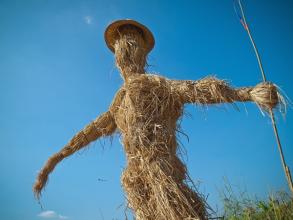 [Speaker Notes: The p-value is not the same as probability of, for example, having snowstorm tomorrow. 2 x 2 factorial structure]
Weirdness of p-value
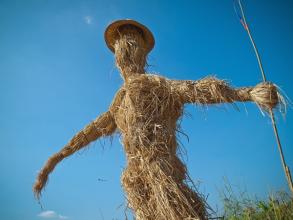 [Speaker Notes: Can we simply get P (effect > 0 | data)? Most software packages do not even allow you see those islands underneath the sea level! Like emission test: with or without pollution for gas engines? Ritualized step]
Clusters vs islands: arbitrariness
Threshold (sea level) 2
Threshold (sea level) 1
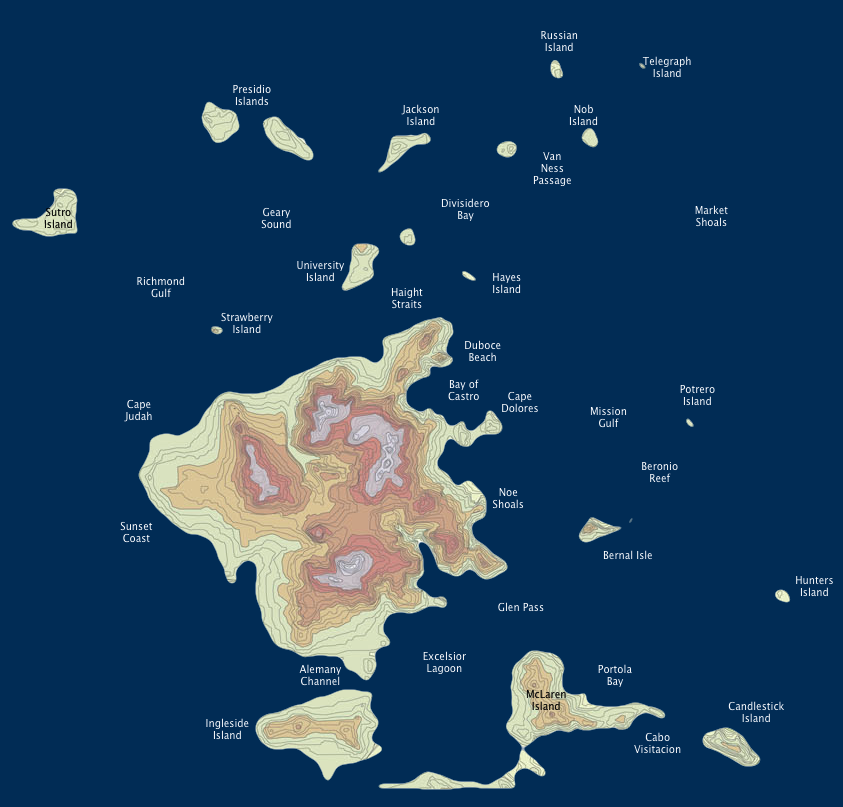 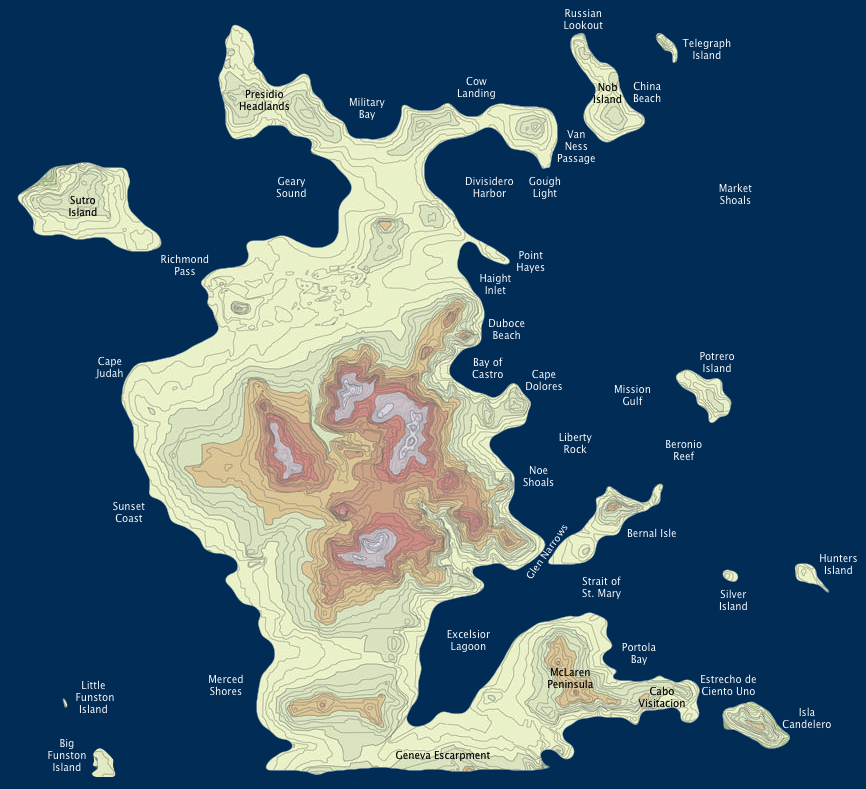 [Speaker Notes: Why do we have to worship one particular threshold?]
Problems with clusters
Cluster thresholding: “islands above sea level” approach
Use cluster size as leverage in controlling overall false positives (FWE)
Monte Carlo simulations, RFT, combination of cluster size and signal strength
Hide everything below threshold
Arbitrary: regardless of rigor in FWE controllability
Penalize and discriminate small regions
Unfair: 2 regions with same signal strength: one large and one small
2 regions with same signal strength: one distant and one contiguous
Clusters are statistically defined
Do not respect anatomical structures
Lack spatial specificity: bleeding effect or forming huge clusters
Focus on statistically defined “peak” voxels
Sidedness for whole brain: one- or two-sided?
[Speaker Notes: Can we simply get P (effect > 0 | data)?]
Problems with element-wise modeling
[Speaker Notes: Isolated and unrelated: I don’t mean the spatial relatedness! Instead I refer to the same measurement, e.g., BOLD response.]
How to incorporate prior knowledge?
Priors are omnipresent in life
Walking stairs, prejudices, stereotypes, etc.

But priors are not always easy to digest!
Infamy: subjective???
Are we eating acrylamide for breakfast?
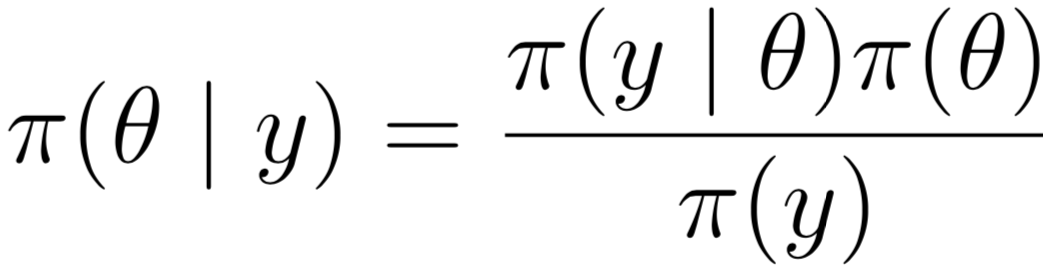 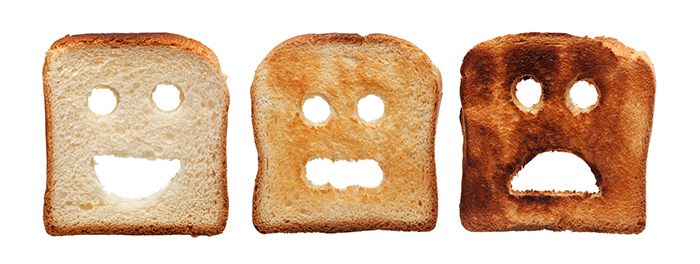 One side BURNT
Both sides good
Both sides BURNT
[Speaker Notes: Miss a step when walking downstairs. Monty Hall problem: TV show “let’s make a deal!”]
How to incorporate prior knowledge?
Kidney cancer distribution among U. S. counties
Highest rate
lowest rate
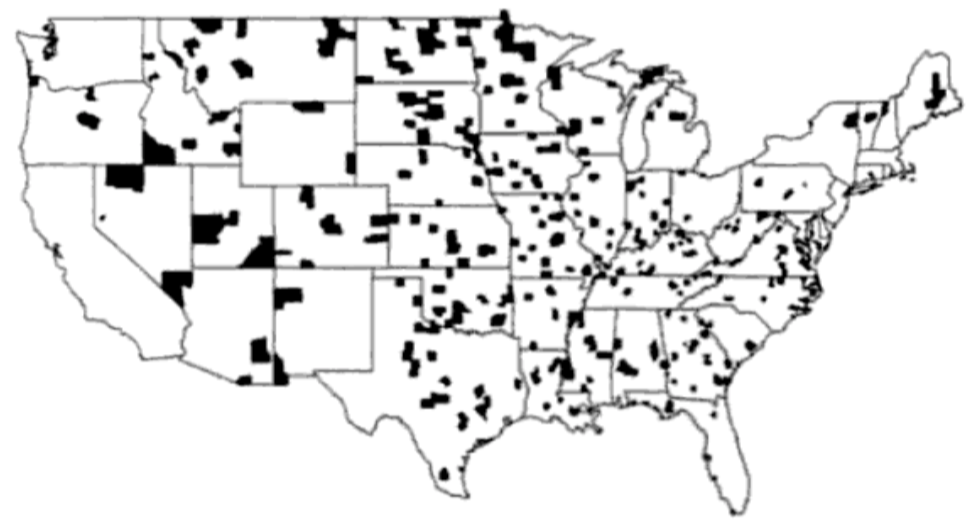 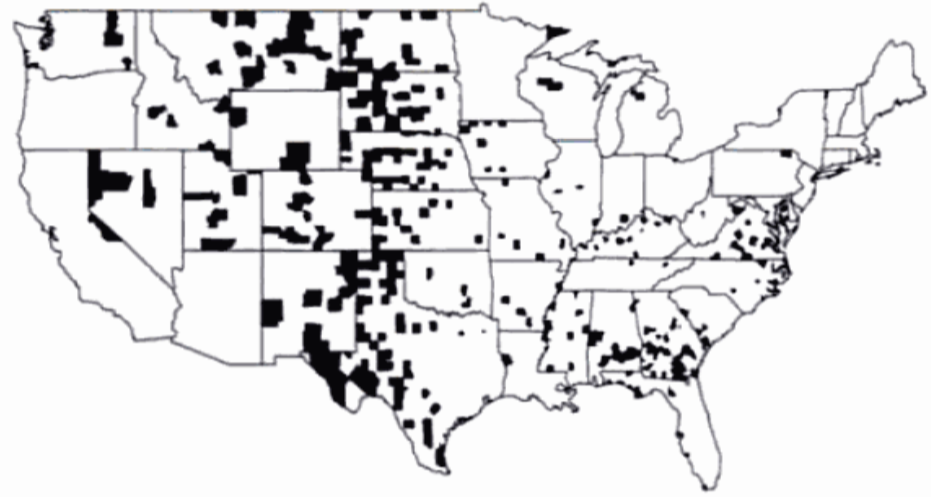 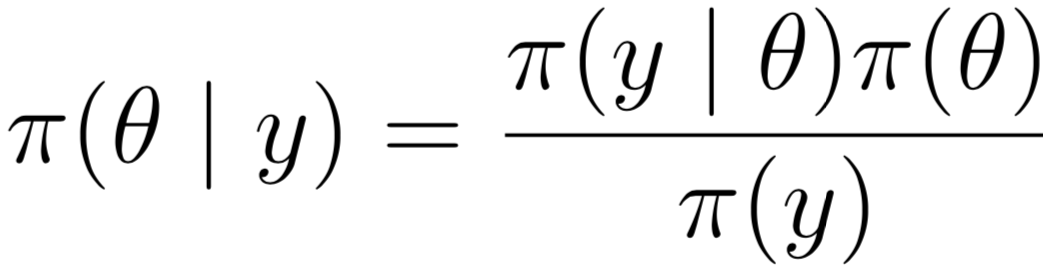 Calibration
[Speaker Notes: Don’t mention rare rate until last minute. 1 out of 100,000 people. Similar situation with monthly suicidal / divorce data in the military.]
How to incorporate prior knowledge?
More examples
LeBron James field goals percentage: 50.4%
Monthly divorce rate, suicide rate
…

KISS principle

Stein’s paradox (1956)




Free market vs regulations
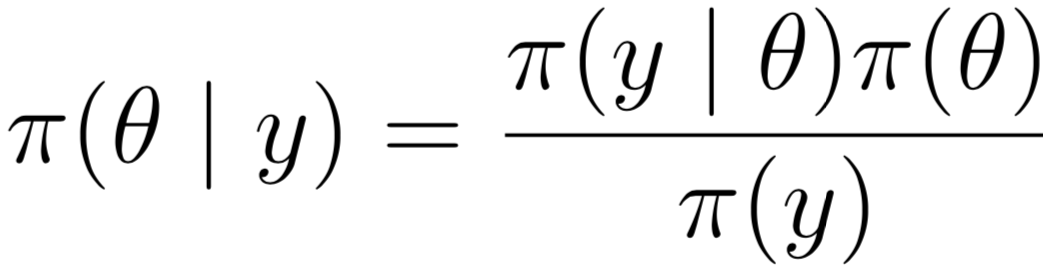 Calibration
[Speaker Notes: Don’t mention rare rate until last minute. 1 out of 100,000 people. Similar situation with monthly suicidal / divorce data in the military.]
Morals from kidney cancer data
Multiplicity problem: > 3000 counties!
Divide p-value by number of counties?
Borrow idea from neuroimaging: leverage geographical relatedness?
What can we learn from the example? Food for thought
Care about the strawman H0 (zero kidney rate), false positives, p-value? 
Trust individual county-wise estimates? Unbiased! BLUE
Incorrect sign errors (type S): some counties really have higher kidney cancer rate than others?
Incorrect magnitude (type M): some counties really have higher/lower cancer rate?
Would correction for multiplicity help at all? 
Useless in controlling for type S and M errors
How can we do better?
Information across spatial elements can be shared and regularized
How???
[Speaker Notes: Conventional statistics focuses on asymptotic properties such as unbiasedness, which requires large sample size. Can we simply get P (effect > 0 | data)?]
What do we know about spatial elements?
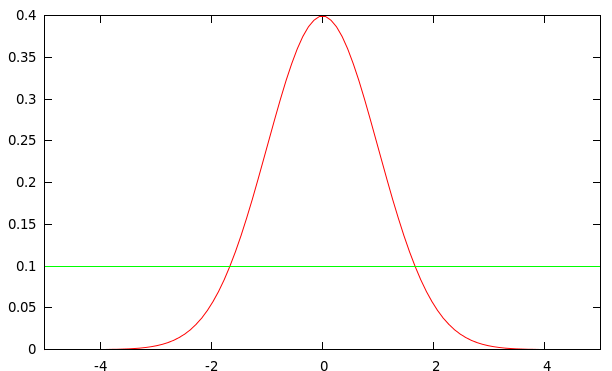 [Speaker Notes: We already saw the consequence of full ignorance and full trust on data]
Short summary: what we intend to achieve
Abandon strawman and p-value
Directly focus on research interest: P (effect > 0 | data)


Build one model
Incorporate all elements into a multilevel or hierarchical structure
Loosely constrain elements: leverage prior knowledge
Achieve higher modeling efficiency: no more multiplicity!
Validate the model by comparing with potential competitors
Be conservative on effect estimates by controlling type S and M errors: biased?
Always be mindful of uncertainties: strength of evidence (no proof)


Avoid dichotomous decisions
Report full results if possible
Highlight instead of hide based on gradient of evidence
[Speaker Notes: Three goals! Can we simply get P (effect > 0 | data)? Care more about model performance for future (out-of-sample) data instead of unbiasedness.]
Application #1: region-based analysis
Uniform distribution: total freedom - each parameter on its own
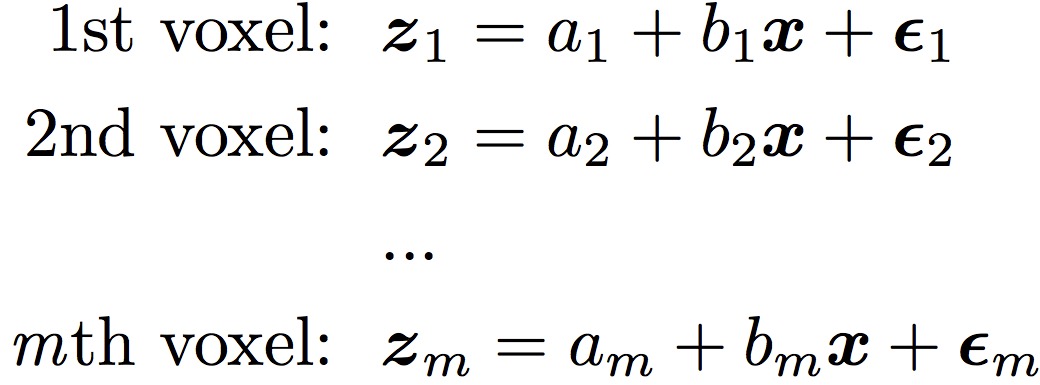 [Speaker Notes: Data kindly provided by Dr. Elizabeth Redcay]
GLMs: dealing with multiplicity!
Voxel-based analysis: GLMs
Penalty time for pretense: multiple testing (m = 100,000), magic 0.05
Show time for various correction methods
Voxel-wise p, FWE, FDR, spatial smoothness, clusters, …
Simulations, random field theory, permutations, … 
How would dataset turn out under GLM? 4 lucky clusters manage to survive
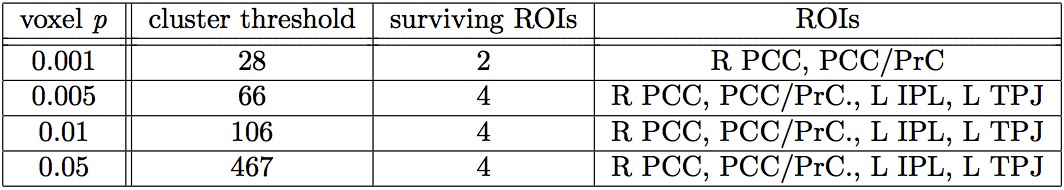 [Speaker Notes: If you’re always happy with GLM and never wished that the threshold (p or cluster size) could be a little demanding, I can stop here and you can leave the room. Depending reviewers’ leniency, currently reviewers may force you to stick with correction through voxel-wise p-value of 0.001!]
Switching from voxels to ROIs: still GLMs
Region-wise analysis : GLMs
Focus: association between and seed-based correlation (z-score)
Pretense: ROIs unrelated
GLMs: mass univariate
    m = 21 ROIs → 
            21 models
Penalty time for pretense:
    multiple testing – what to do?
Bonferroni? Unbearable
What else?
Uniform distribution: total freedom - each parameter on its own.
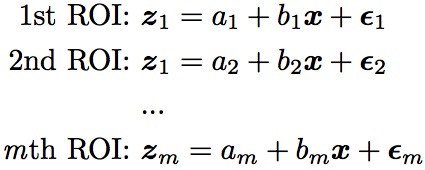 [Speaker Notes: This does not seem to be a viable solution: we rarely see many ROI-based analysis unless there are only a few ROIs.]
Switching from GLMs to LME
Region-wise analysis : Linear Mixed-Effects (LME) model
One model integrates all regions
ROIs loosely constrained instead of being unrelated
Gaussian distribution: Is it far-fetched or subjective?
Similar to cross-subject variability

Goal: effect of interest b + βj

Differentiation: fixed vs. random
Fixed: epistemic uncertainty
Random: aleatoric uncertainty

What can we get out of LME?
Conventional framework
Estimates for fixed effects
Variances for random effects

Dead end!
New components
idiosyncratic effect of ith subject
Overall effect: shared by all ROIs and subjects
Unique effect of jth ROI
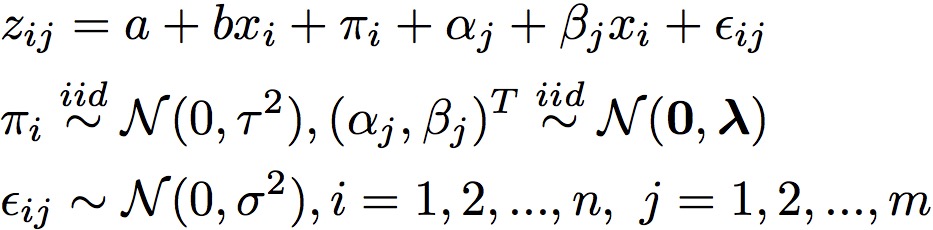 [Speaker Notes: Two indices, i for subject, and j for regions. Intermediate and transition step!]
Switching from GLMs to BML
Region-wise analysis : Bayesian multilevel (BML) model
One model integrates all regions: basically same as LME
ROIs loosely constrained instead of being unrelated
Gaussian distribution: Is it far-fetched or subjective?
Similar to cross-subject variability

Goal: effect of interest b + βj 
No more differentiation: fixed vs. random
All parameters: aleatoric

Same model as LME plus priors
Markov chain Monte Carlo (MCMC)
Inferences via posterior distribution

Ka-ching!



Chen, et al, 2019. Handling Multiplicity in Neuroimaging through 
Bayesian Lenses with Multilevel Modeling. Neuroinformatics.
New components
Idiosyncratic effect by ith subject
Overall effect: shared by all ROIs and subjects
Unique effect by jth ROI
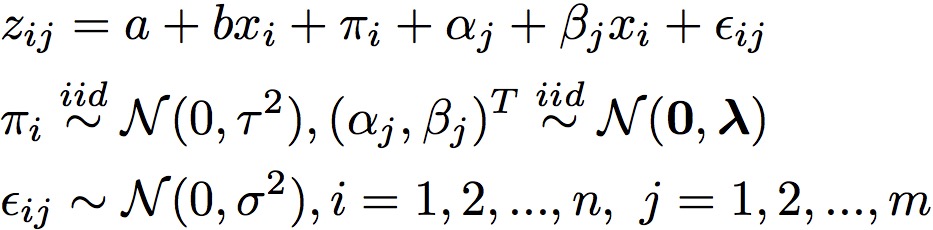 [Speaker Notes: Same model as LME except subtle differences]
From GLMs to LME to BML
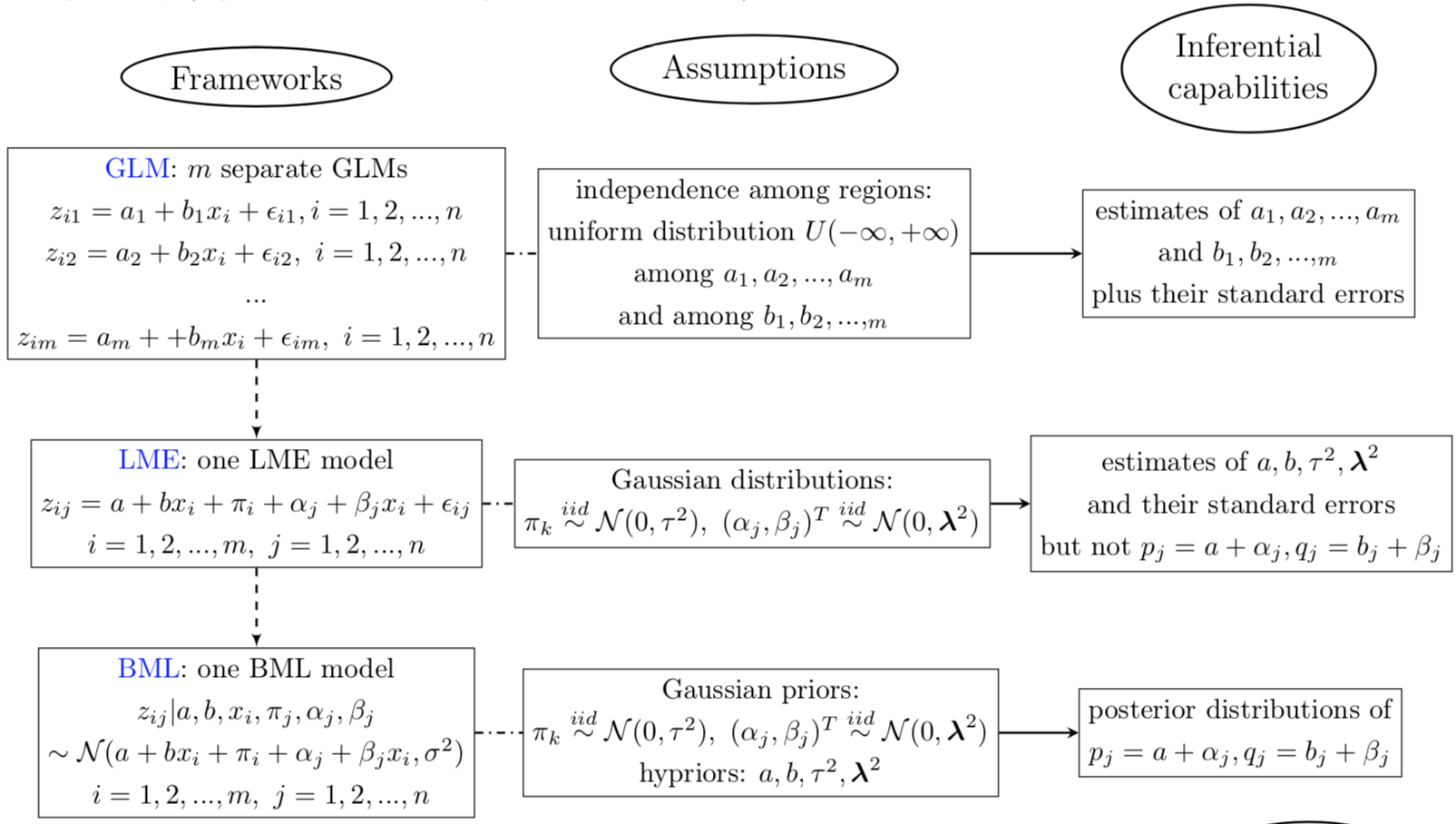 Chen, et al, 2019. Handling Multiplicity in Neuroimaging through Bayesian Lenses with Multilevel Modeling. Neuroinformatics.
[Speaker Notes: Same model as LME except subtle differences]
Inferences from BML: full distributions
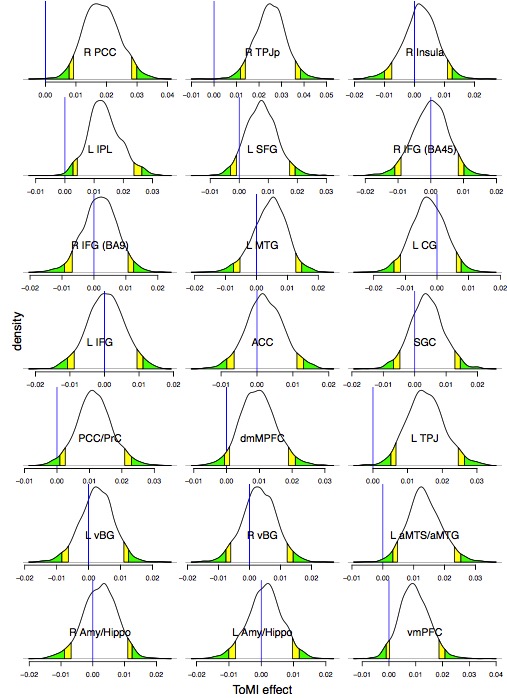 Region-based BML: 21 ROIs
Full report with richer information:
    posterior distributions for each ROI 
No dichotomization
No results hiding
No discrimination against small regions
No ambiguities about spatial specificity
No inconvenient interpretation of confidence interval
Evidence for each ROI: P (effect > 0 | data)

8 ROIs with strong evidence of effect compared to  
Region-wise GLM with Bonferroni correction
Voxel-wise GLM at cluster level: 4 clusters
Highlight, not hide
How about Left SFG?
[Speaker Notes: This is why few people adopt ROI-based analysis because of heavy penalty through Bonferroni correction]
Inferences from BML: uncertainty
ROI-based BML: 21 ROIs
Full report with bar graph uncertainty intervals
Nothing hidden under sea level
8 ROIs with strong evidence for effect of interest
How about Left SFG?
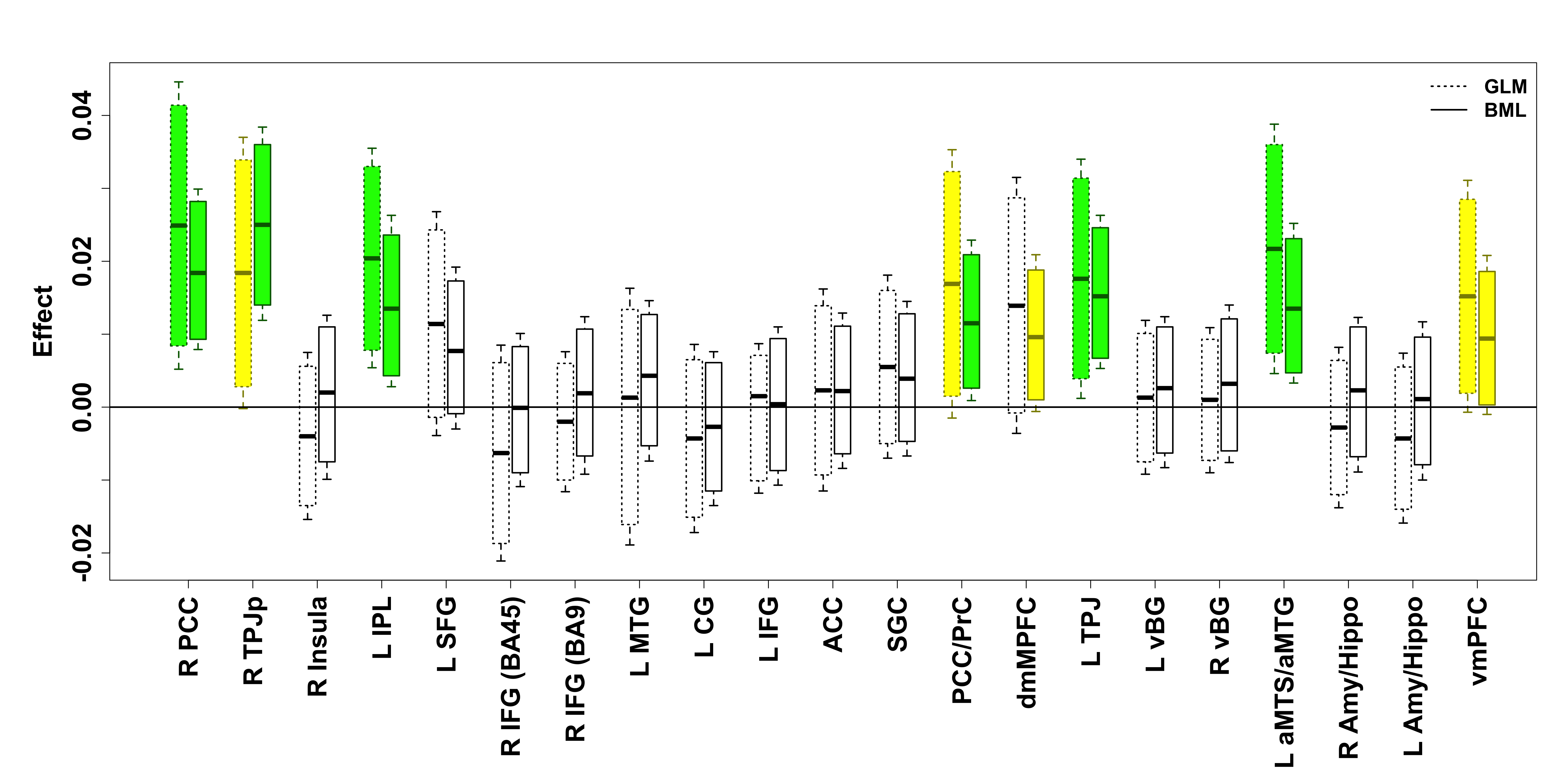 Highlight, not hide
Shrinkage
/ partial 
pooling
[Speaker Notes: Any reason we can’t discuss the evidence for the effect at Left Superior Gyrus?]
BML: model validations
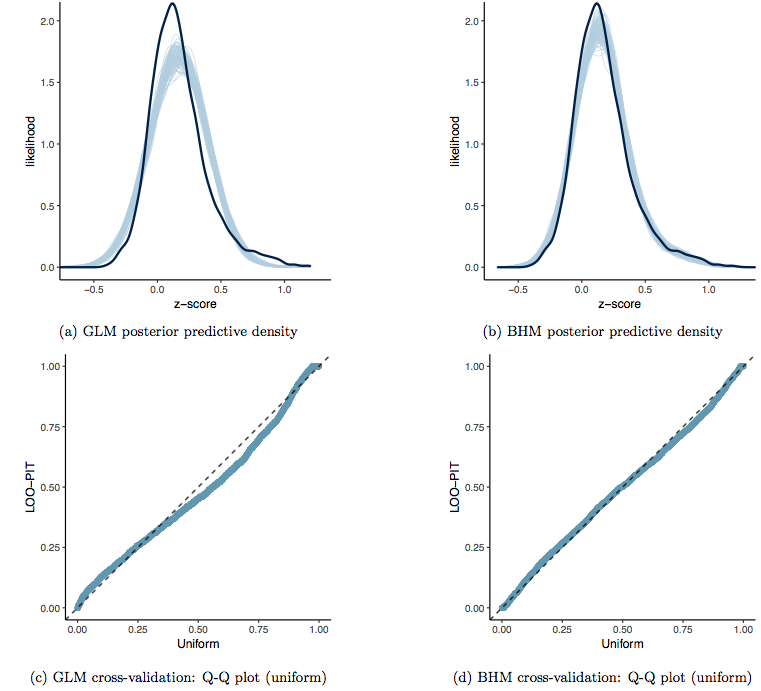 ROI-based BML with 21 ROIs: cross-validation
Leave-one-out information criterion (LOOIC)



Posterior predictive checking
Effects of BML
Regularizing ROIs: don’t fully trust individual ROI data
Sacrificing fit at each ROI; achieving better overall fit
GLM
BML
Data
Realizations
from fitted
model
Cross-validation
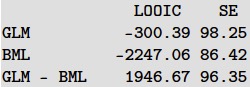 [Speaker Notes: Let’s start with a simple example of 2 x 3 ANCOVA
Two groups with 17 subjects in each]
BML: Whole-brain vs. region-base analysis
Region-based analysis
+ high region specificity: region definitions considered as priors
+ low computational cost
+ avoiding potential alignment issues by defining regions in native space
- not all regions have been defined
- information loss due to averaging within each region
- region definitions can be tricky
relying on results accuracy in literature (e.g., publication bias)
different atlases/parcellations

Whole-brain analysis
+ independent of region definitions
+ less likely to miss small regions that are not in available atlases/parcellations
- vulnerable to poor alignment across subjects
- region specificity problem
Voxel-wise results do not respect region definitions
- Computationally challenging
hopeful: within-chain parallelization and GPU usage
Application #2: matrix-based analysis
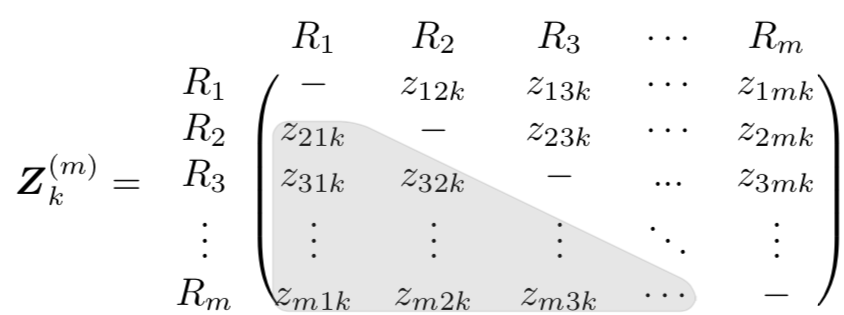 [Speaker Notes: Data were kindly provided by Luiz Pessoa]
Dealing with inter-region correlations (IRCs)
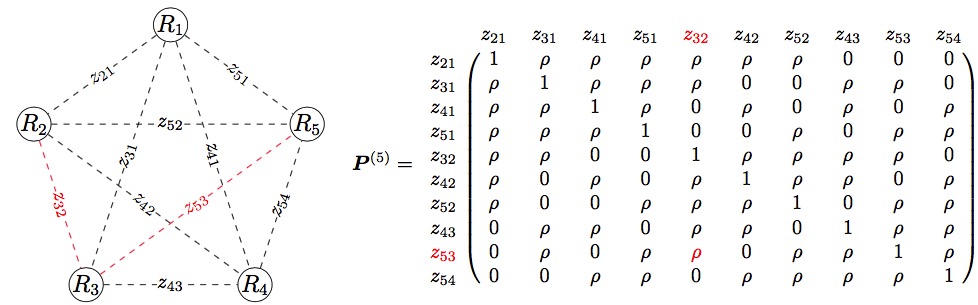 IRC: switching from GLM to LME
Unique effect at ith & jth ROI
Unique effect of RP
Unique effect at ith & jth ROI for kth subject
overall effect: shared by all 
ROIs and subjects
unique effect by kth subject
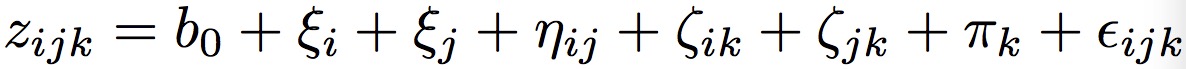 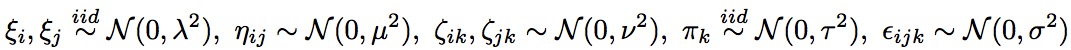 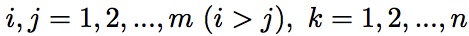 IRC: one more jump from LME to BML
Unique effect at ith & jth ROI
unique effect of RP
Unique effect at ith & jth ROI for kth subject
overall effect: shared by all 
ROIs and subjects
unique effect by kth subject
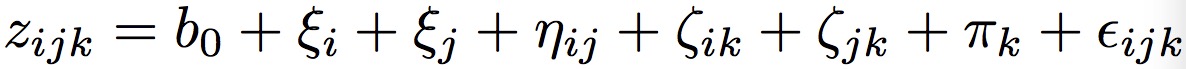 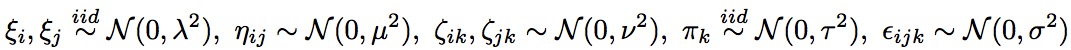 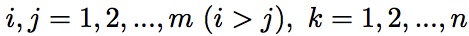 Chen, et al, 2019. An integrative Bayesian approach to matix-based analysis in neuroimaging. bioRxiv.
[Speaker Notes: If you’re always happy with GLM and never wished that the threshold (p or cluster size) could be a little demanding, I can stop here and you can leave the room.]
From GLMs to LME to BML
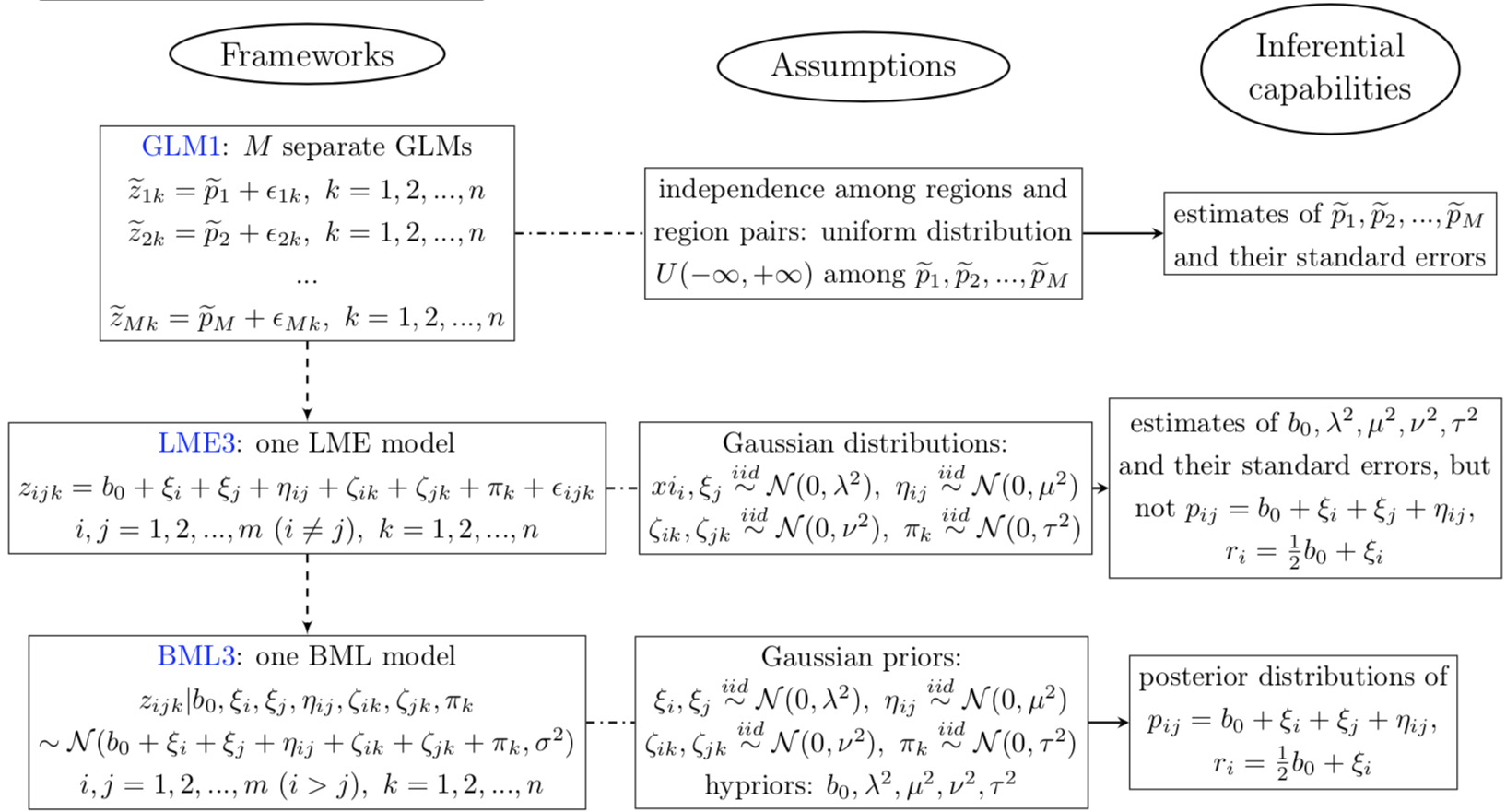 Chen, et al, 2019. An integrative Bayesian approach to matix-based analysis in neuroimaging. bioRxiv.
[Speaker Notes: Same model as LME except subtle differences]
IRC – ROI effect from BML: full distributions
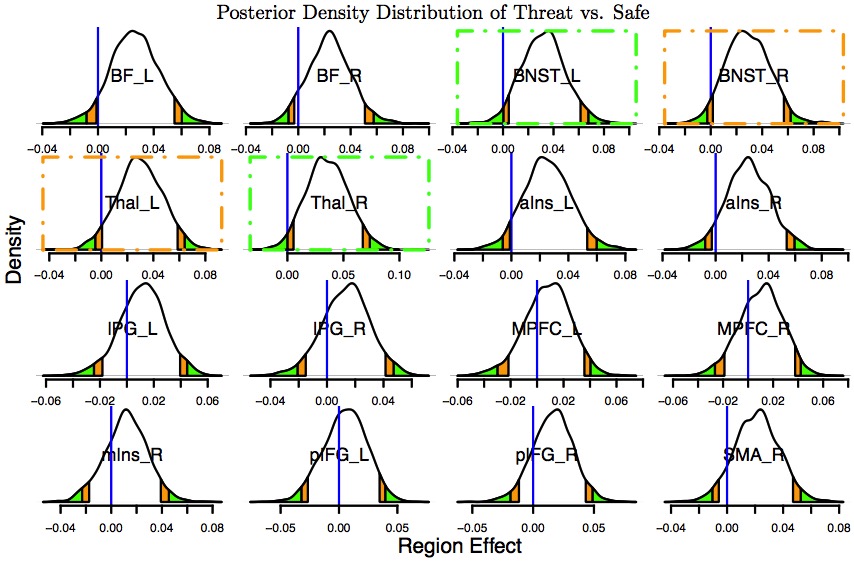 ROI-based BML: 16 ROIs
Full report with richer information: posterior distributions for each ROI 
No dichotomization
Nothing hidden under sea level
4 ROIs with strong evidence of effect compared to  
Region effect inferences: unavailable from GLM and graph theory
Hubness?
Highlight, not hide
How about Left & Right Anterior Insula?
IRC – RP effect from BML: full distributions
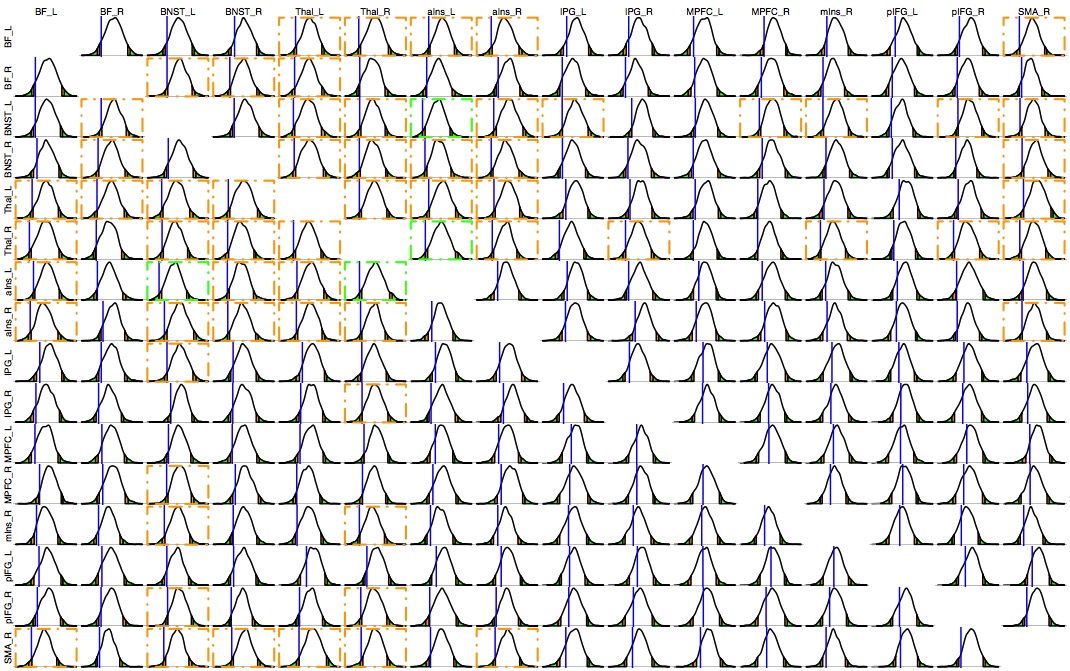 120 RPs
Highlight, not hide
IRC- RP effect from BML
ROI-based BML: 16 ROIs
Full report for all region pairs (RPs)
Comparisons with GLMs: nothing hidden under sea level
63 RPs identified by GLMs with p of 0.05: none survived after correction with NBS via permutations
33 RPs with strong evidence under BML
BML
GLM
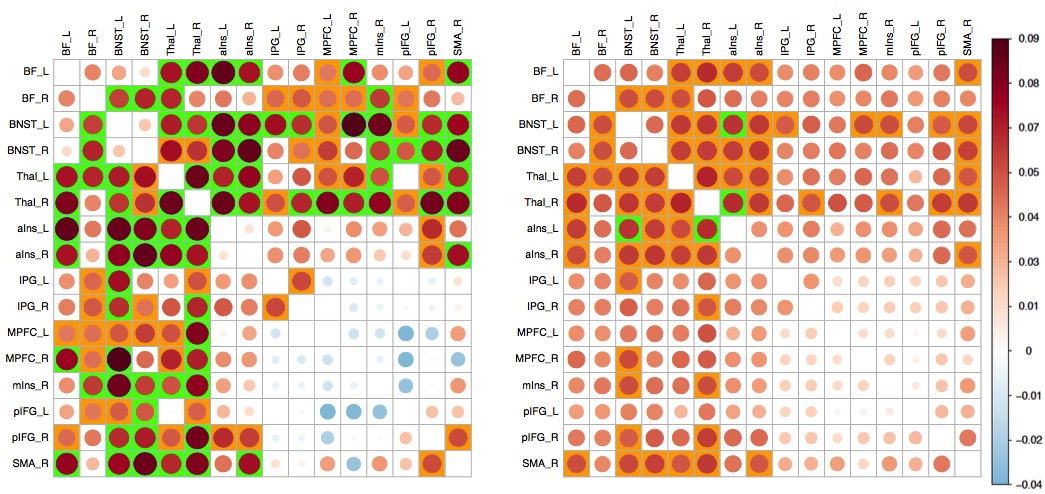 Highlight, not hide
[Speaker Notes: Poor club, big world]
BML: model validations
ROI-based BML with IRD of 16 ROIs: cross-validation
Leave-one-out information criterion (LOOIC)



Posterior predictive checking
Effects of BML
Regularizing ROIs: don’t fully trust individual ROI data
Sacrificing fit at each ROI; achieving better overall fit
Cross-validation
GLM
BML
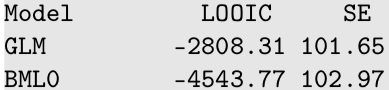 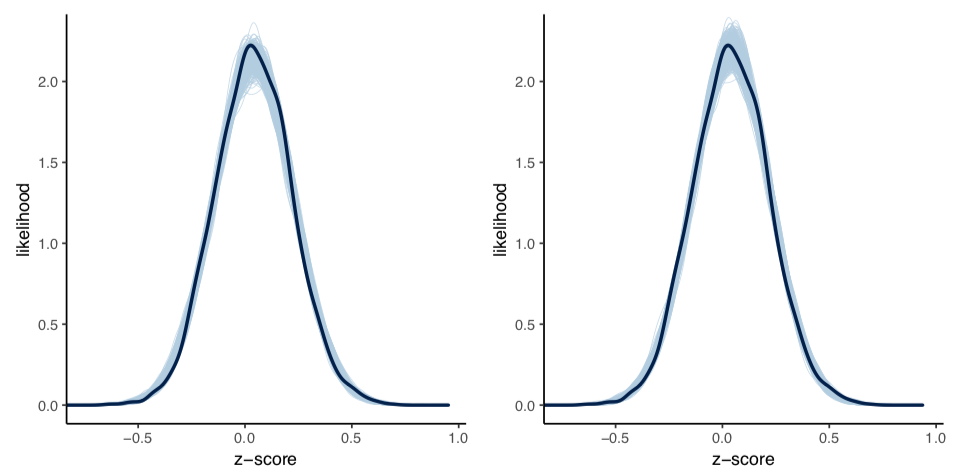 [Speaker Notes: Let’s start with a simple example of 2 x 3 ANCOVA
Two groups with 17 subjects in each]
Summary
Multiplicity problems in neuroimaging

Improved modeling from two perspectives
Weirdness of p-value
Information waste and inefficient modeling


Application #1: region-based analysis (RBA)
Task-related experiment or resting state (seed-based correlation analysis)
Program available in AFNI: BayesianGroupAna.py 


Application #2: matrix-based analysis (MBA)
FMRI: inter-region correlation (IRC)
DTI: white matter properties (FA, MD, etc.) 
Naturalistic scanning: Inter-subject correlation (ISC)
Program available in AFNI: MBA
Keep Kidney Cancer in Mind!
Kidney cancer distribution among counties
Highest rate
lowest rate
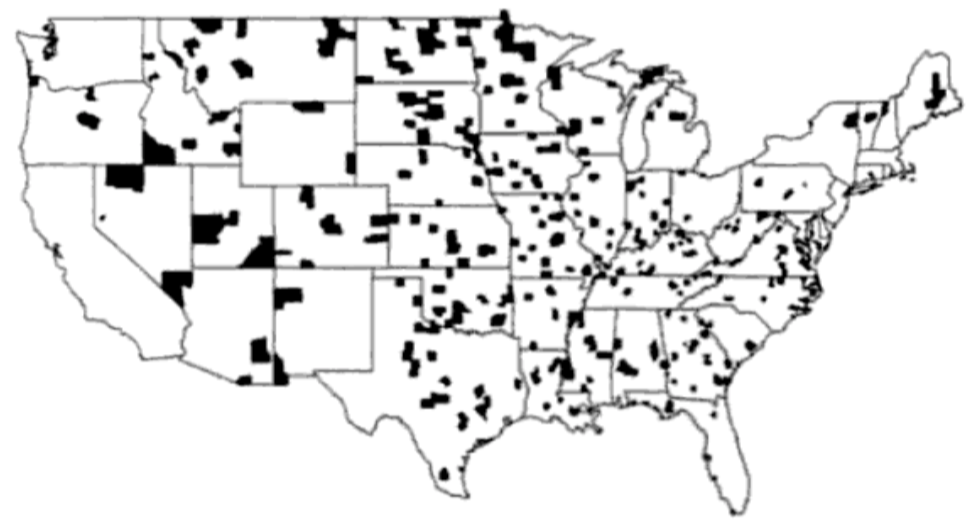 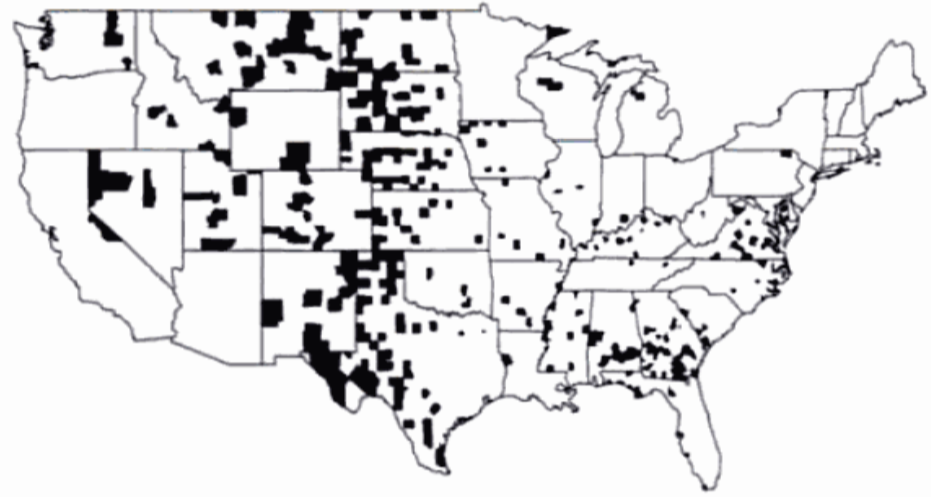 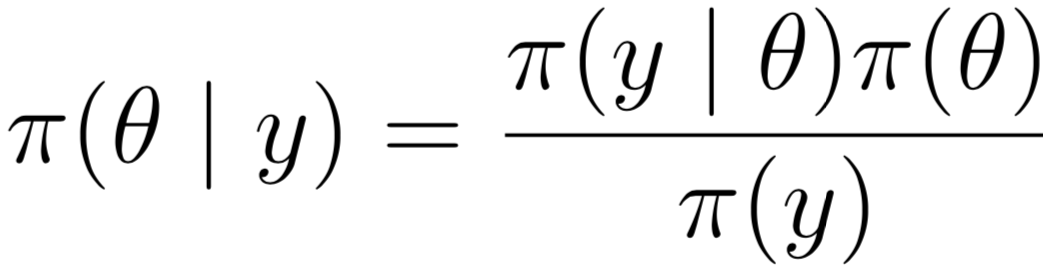 Calibration
[Speaker Notes: Don’t mention rare rate until last minute. 1 out of 100,000 people. Similar situation with monthly suicidal / divorce data in the military.]
Acknowledgements
Paul-Christian Bürkner (Department of Psychology, University of Münster)
Andrew Gelman (Columbia University), Stan Development Team, R Foundation

Yaqiong Xiao, Elizabeth Redcay, Tracy Riggins, Fengji Geng
Luiz Pessoa, Joshua Kinnison (Depart of Psychology, University of Maryland)

Zhihao Li (School of Psychology and Sociology, Shenzhen University, China)
  Lijun Yin (Department of Psychology, Sun Yat-sen University, China)

Emily Finn, Daniel Handwerker (SFIM/NIMH, National Institutes of Health)

Paul A. Taylor, Daniel R. Glen, Justin K. Rajendra, Richard C. Reynolds, Robert W. Cox (SSCC/NIMH, National Institutes of Health)